Страны и  народы
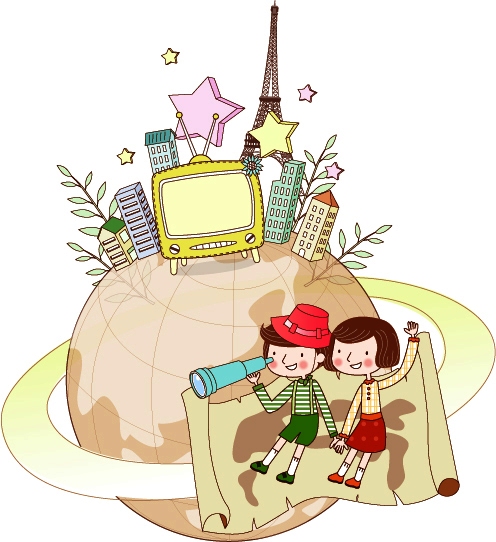 21.03.2013
http://aida.ucoz.ru
1
1.Какая страна изображена на рисунке ?
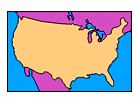 21.03.2013
http://aida.ucoz.ru
2
2.Сколько стран находится на территории Южной Америки ?
21.03.2013
http://aida.ucoz.ru
3
3.Флаг какой страны изображен на рисунке ?
21.03.2013
http://aida.ucoz.ru
4
4.Где можно увидеть все флаги мира ?
21.03.2013
http://aida.ucoz.ru
5
5.Столица Дании.
21.03.2013
http://aida.ucoz.ru
6
6.В каком городе проходили XIX (2002г) зимние олимпийские игры ?
21.03.2013
http://aida.ucoz.ru
7
7.В какой стране проходила олимпиада символом которой стал олимпийский мишка ?
21.03.2013
http://aida.ucoz.ru
8
8.Через столицу какой страны проходит нулевой меридиан ?
21.03.2013
http://aida.ucoz.ru
9
9.Название какой страны произошло от слова «чайна» - фарфор ?
21.03.2013
http://aida.ucoz.ru
10
10.Столица какой страны является София ?
21.03.2013
http://aida.ucoz.ru
11
11. Город на воде ?
21.03.2013
http://aida.ucoz.ru
12
12.Какой стране принадлежит остров Новая Земля ?
21.03.2013
http://aida.ucoz.ru
13
13.Флаг какой страны изображен на рисунке ?
21.03.2013
http://aida.ucoz.ru
14
14.Остров название которого переводится как «зеленый» ?
21.03.2013
http://aida.ucoz.ru
15
15.Сколько штатов входят в состав США ?
21.03.2013
http://aida.ucoz.ru
16